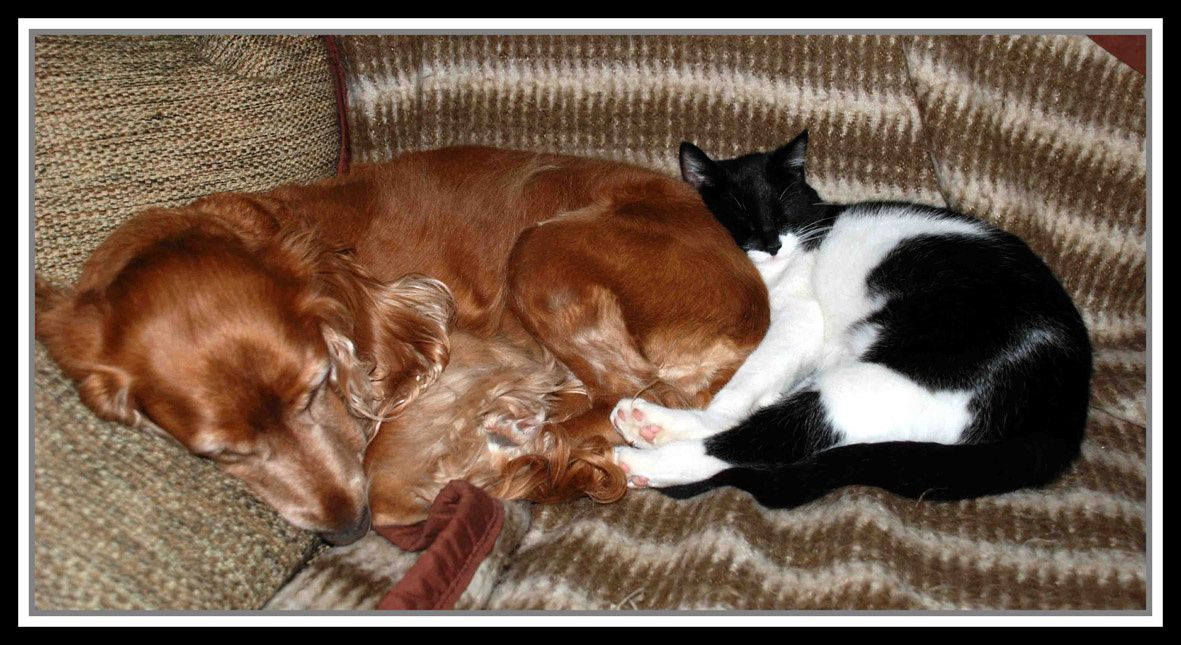 Kedi mi Köpek mi???
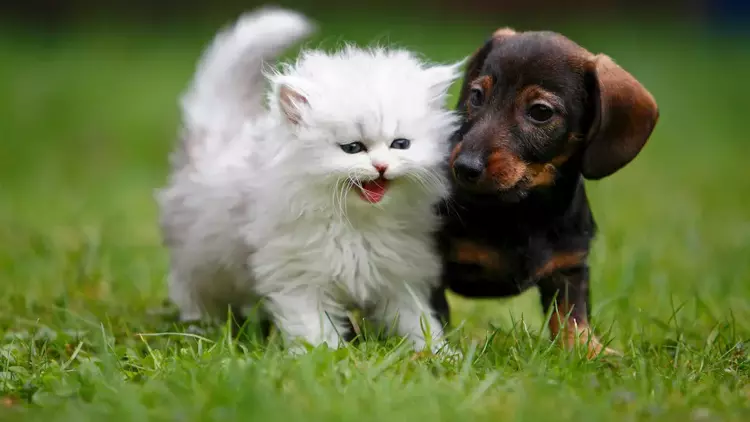 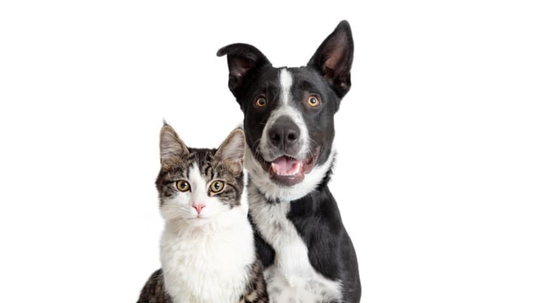 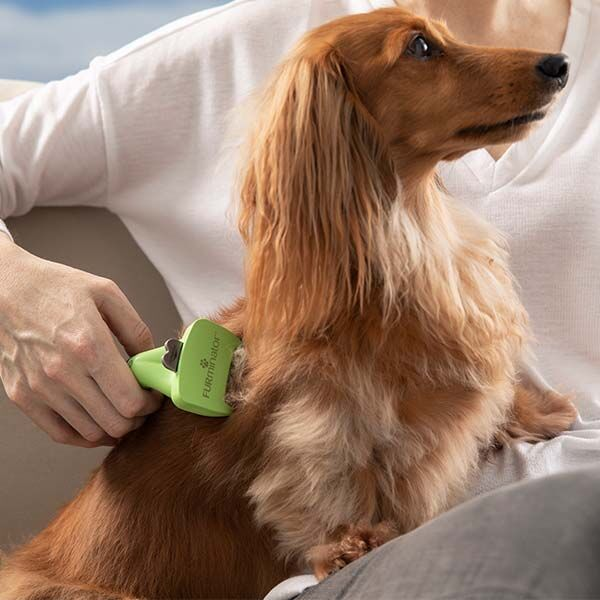 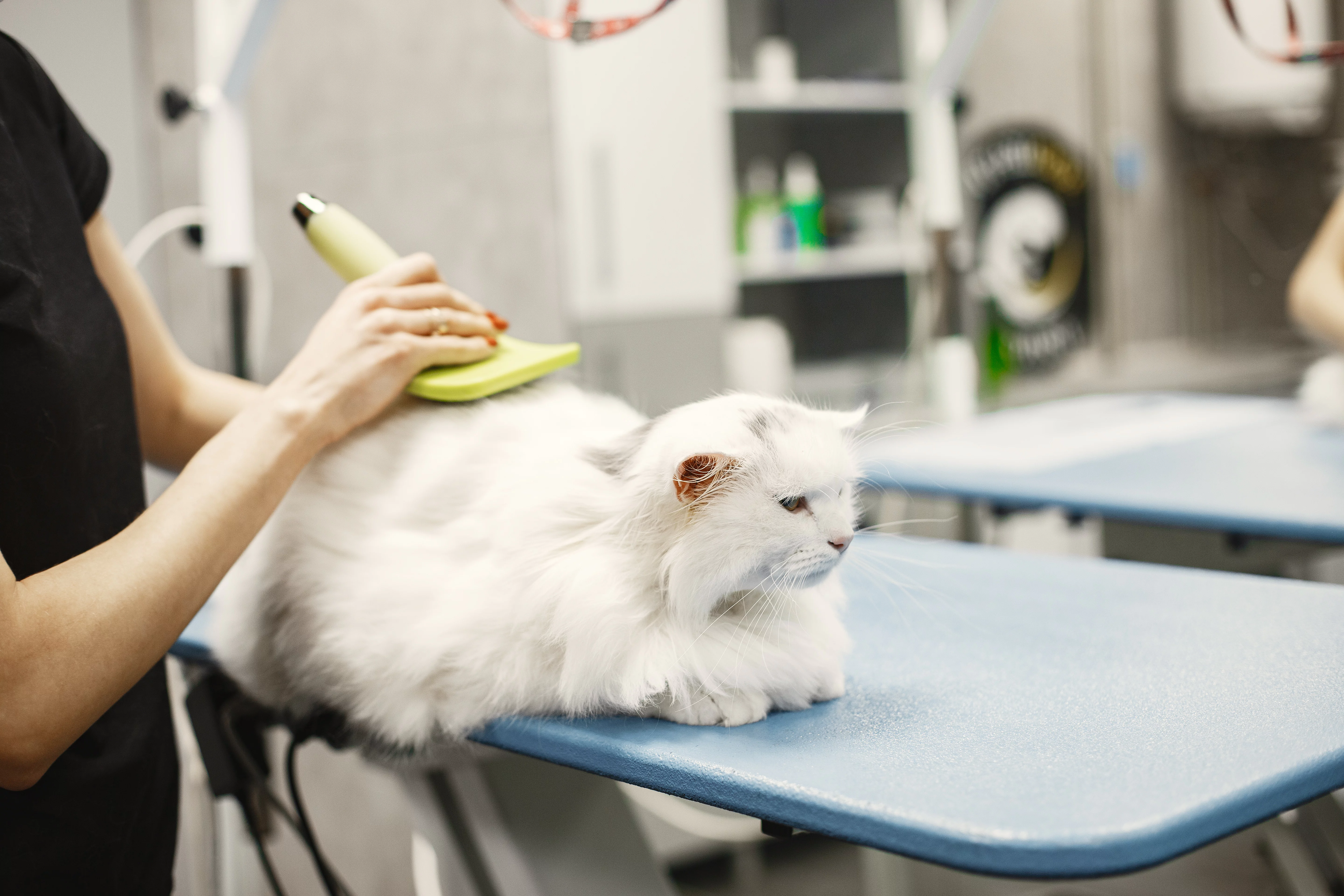 Ortak sorumluluk ve gereklilikler
Beslenme
Gelişim evrelerine göre
Genel/özel
Sağlık
Aşılar
Kısırlaştırma
Genel kontrol ve tadaviler
Oyun/egzersiz
Bakım
Tüy/diş/tırnak
Eğitim
Tuvalet/temel/ileri
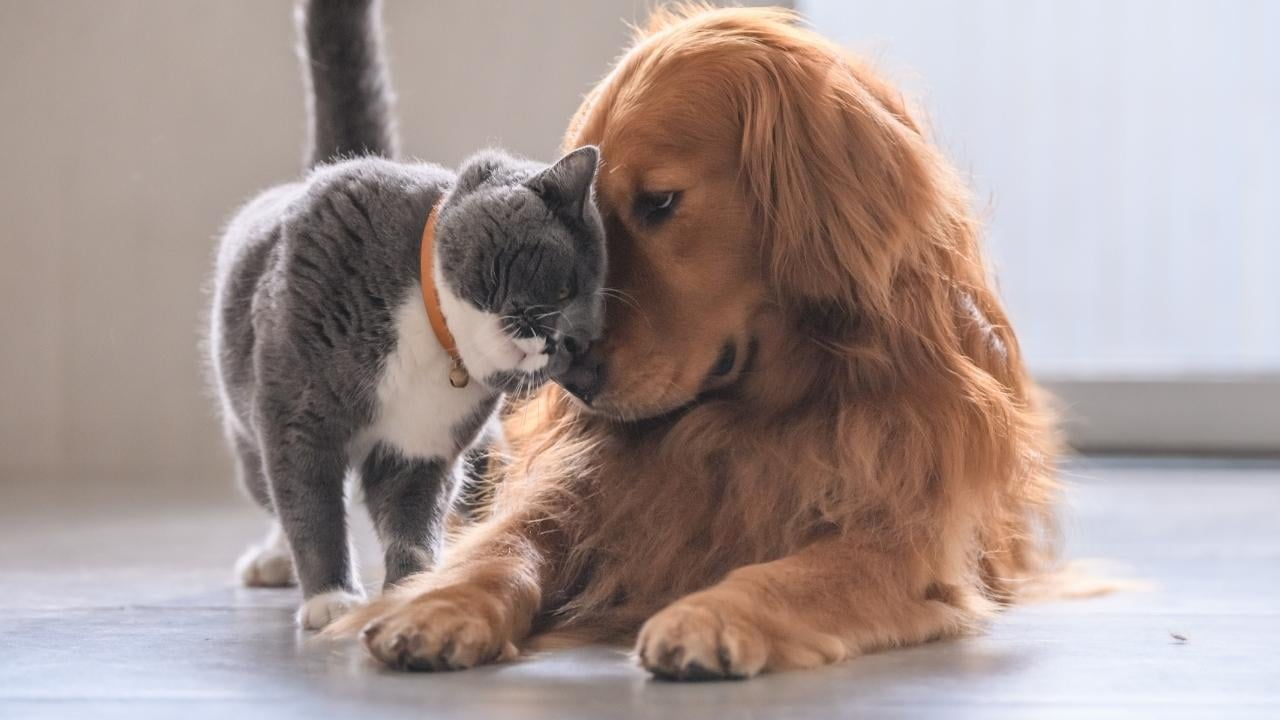 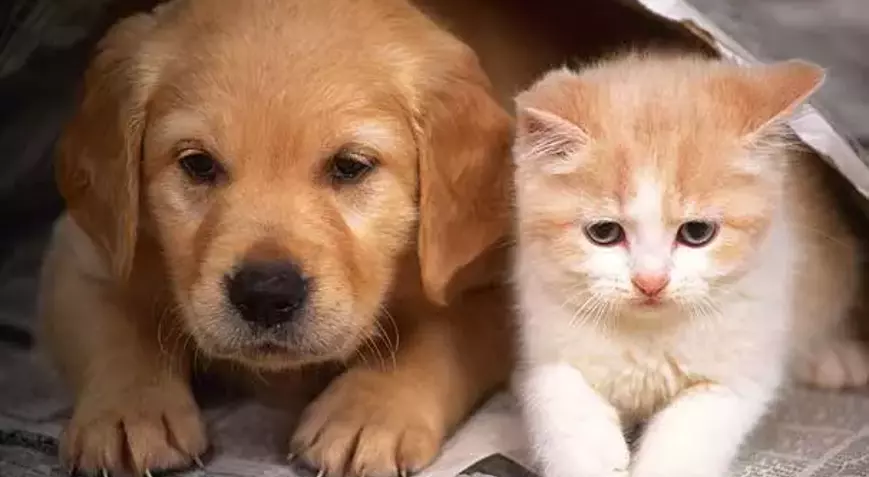 Kediler  -    Köpekler
Patron kim?
Zaman ve egzersiz ihtiyacı
Tüy dökme
Tuvalet ve aksesuar kokusu
Eşyaların sağlığı
Eğitilebilirlik
Kusma
Biyoritim 
Merak
Yalnızlık toleransı
Bakım/özbakım
Alan ihtiyacı
Kediler 
Köpeklerde daha fazla
Benzer 
Kedilerde daha fazla
Kediler mutlak risk
Köpekler daha eğitilebilir-kediler özgür ruh
Kedilerde daha fazla
Köpekler diurnal-kediler nokturnal
Kedilerde daha fazla
Kediler daha toleranslı
Benzer 
Köpeklerde daha fazla
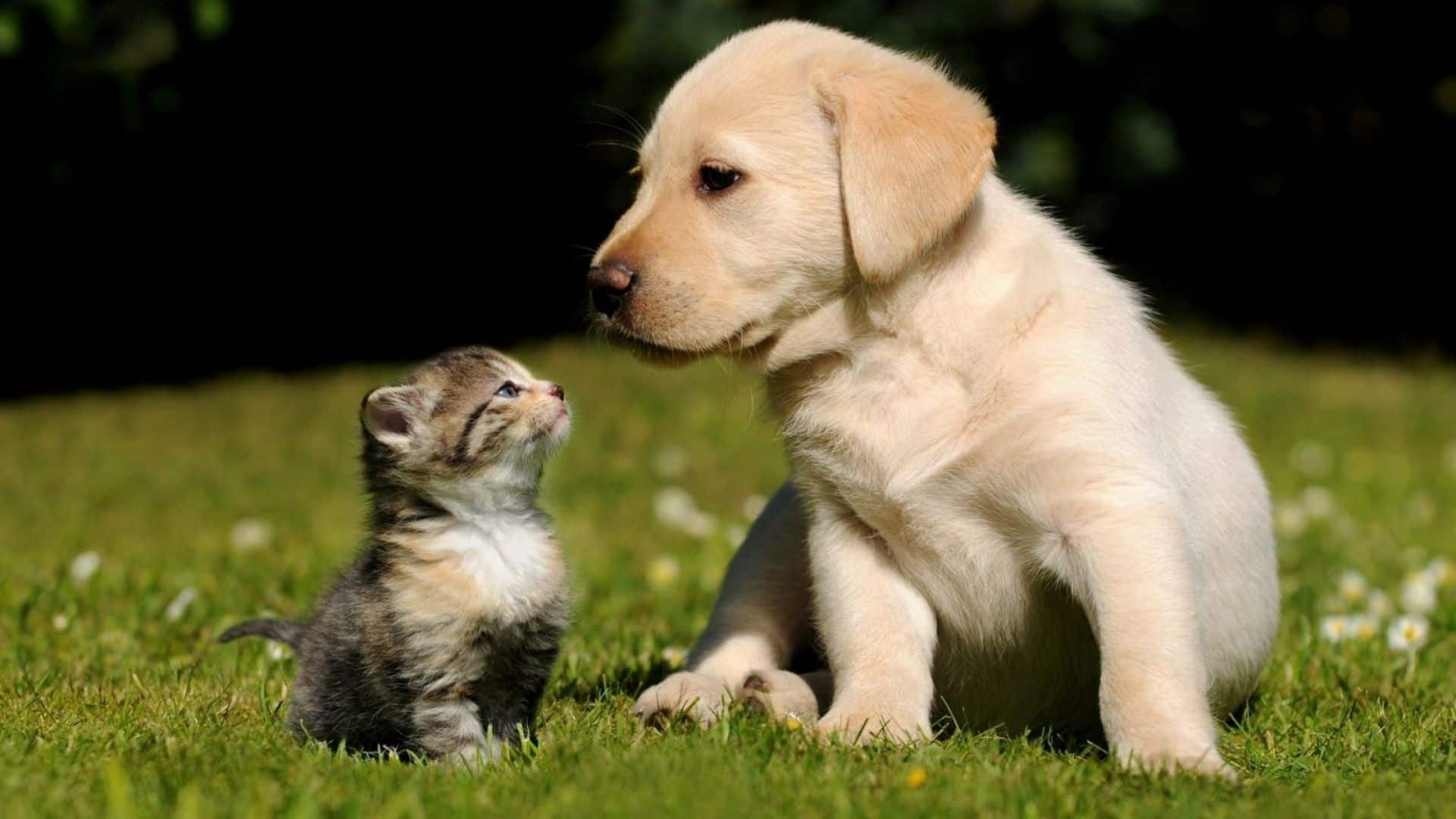 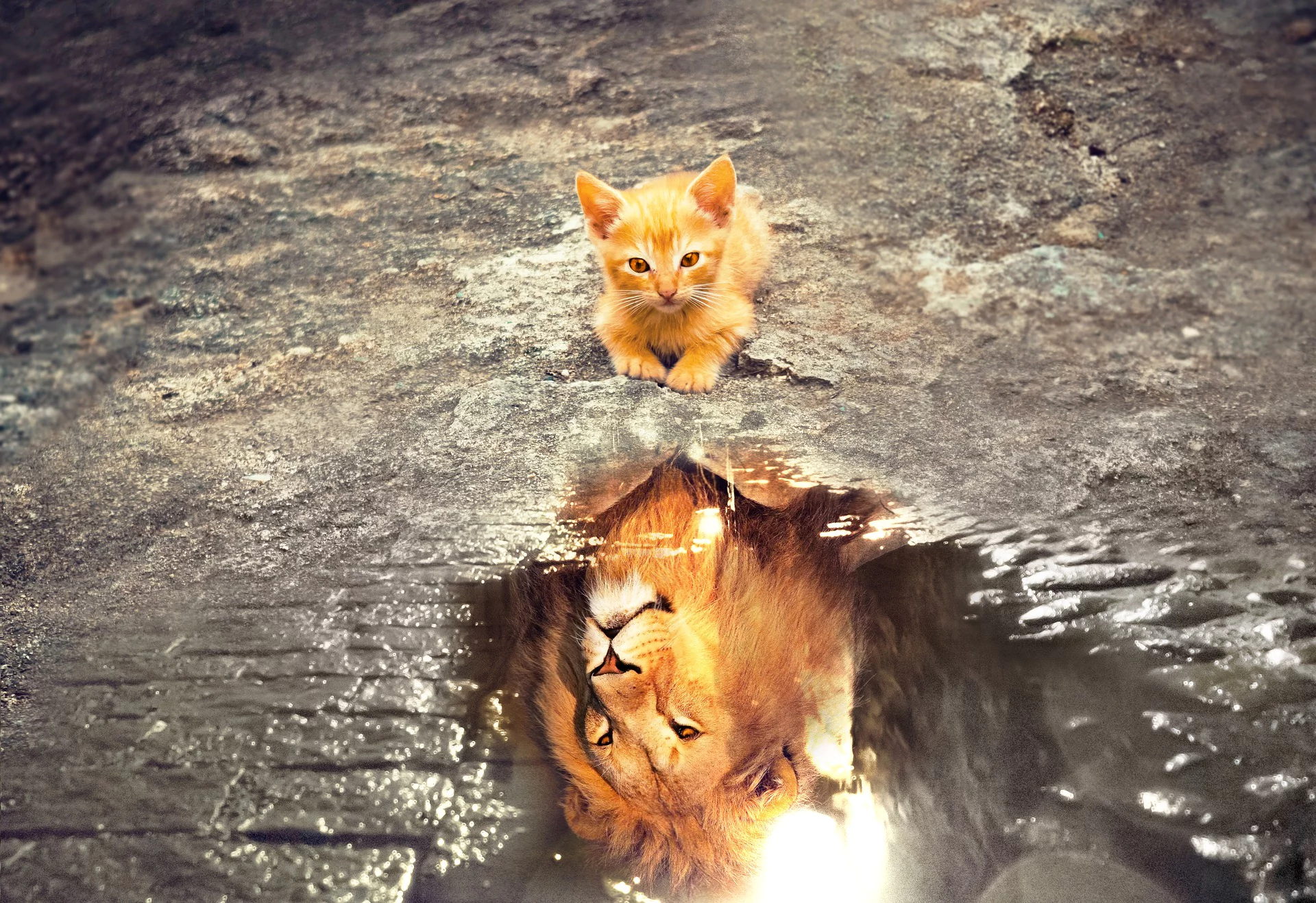 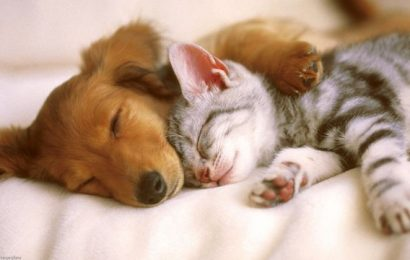 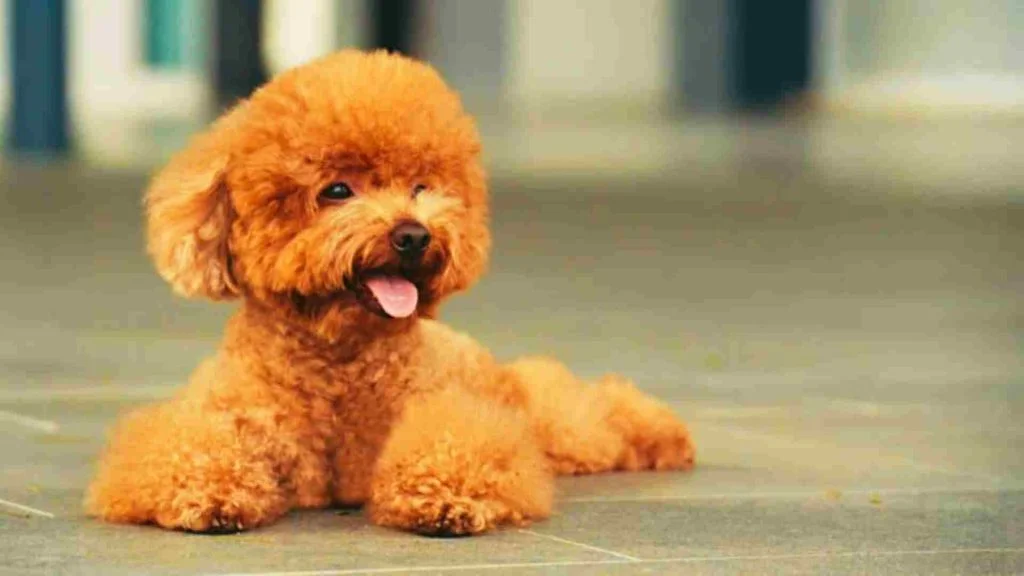 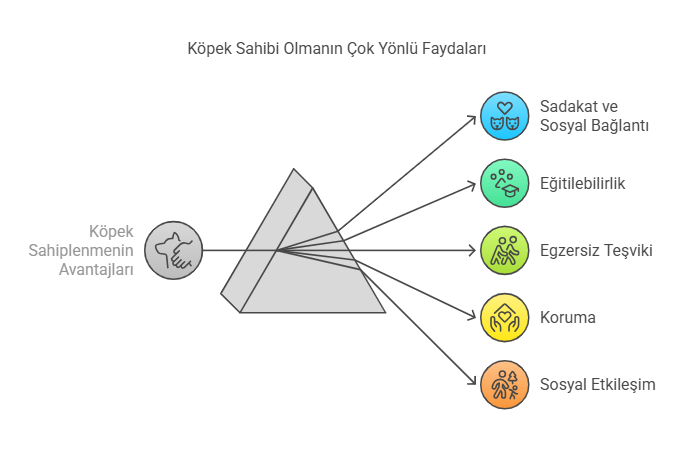 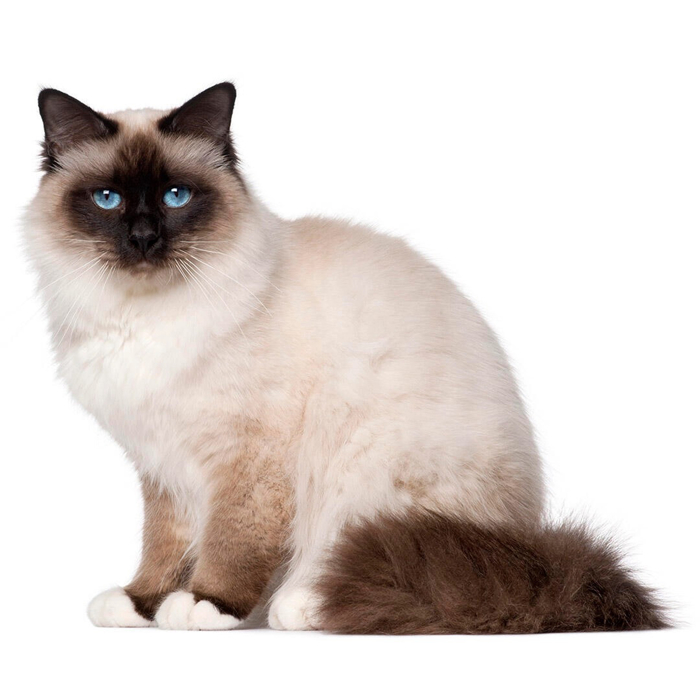 Özetlersek;
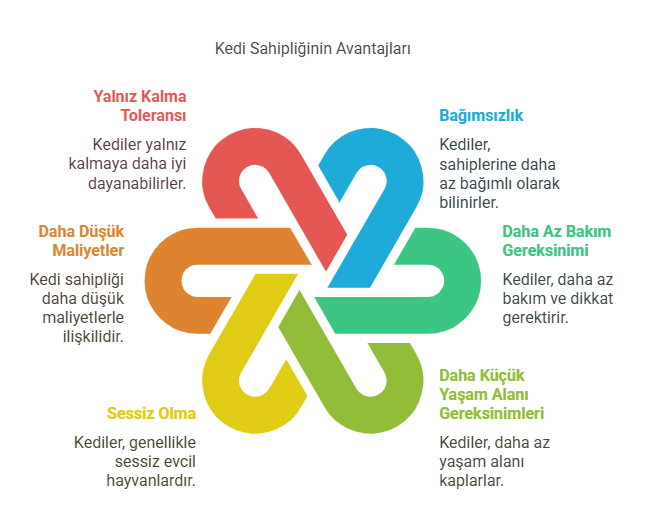 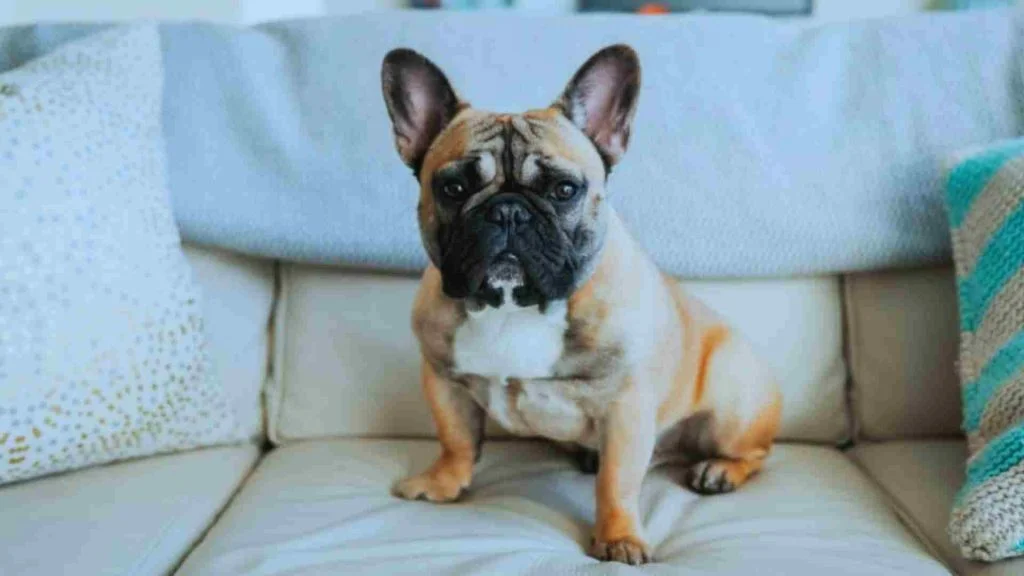 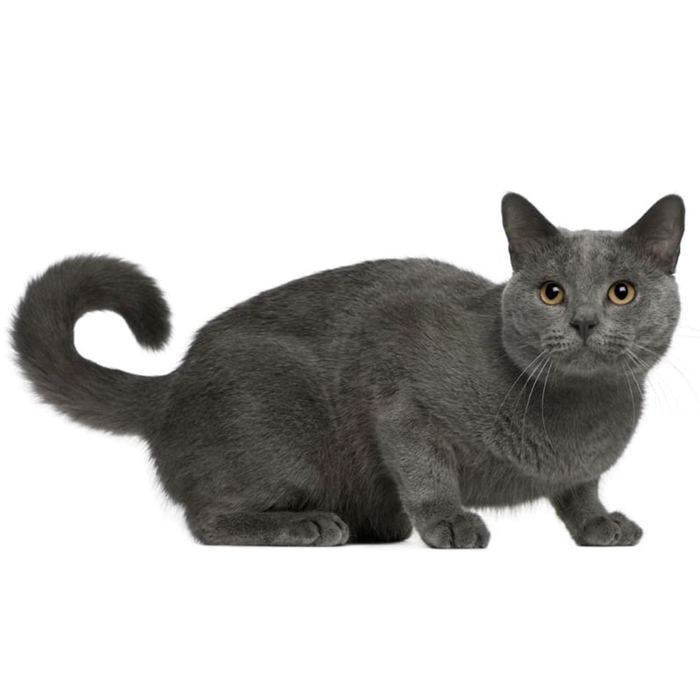 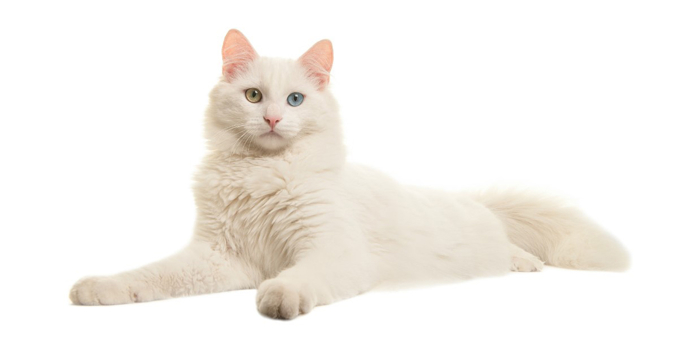 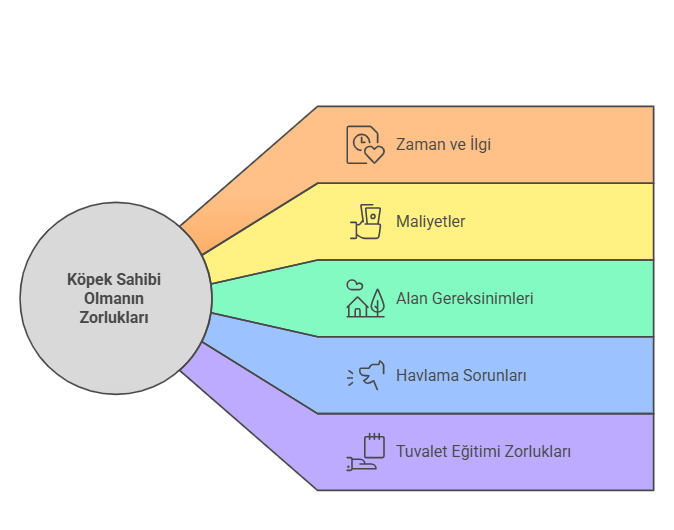 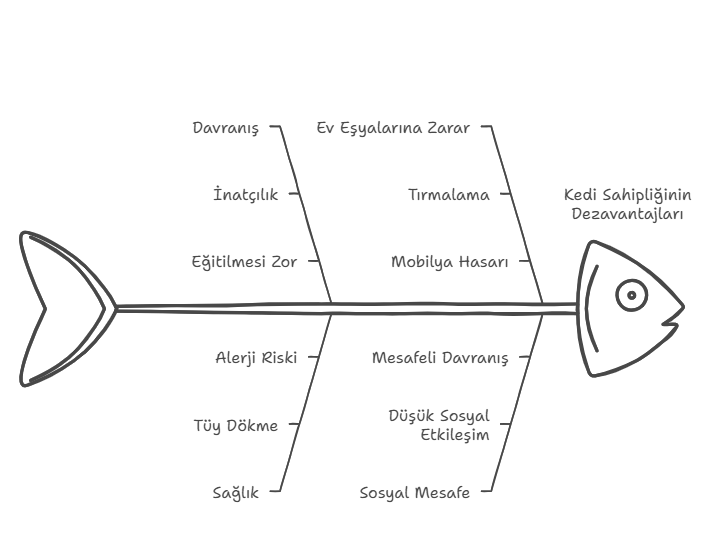 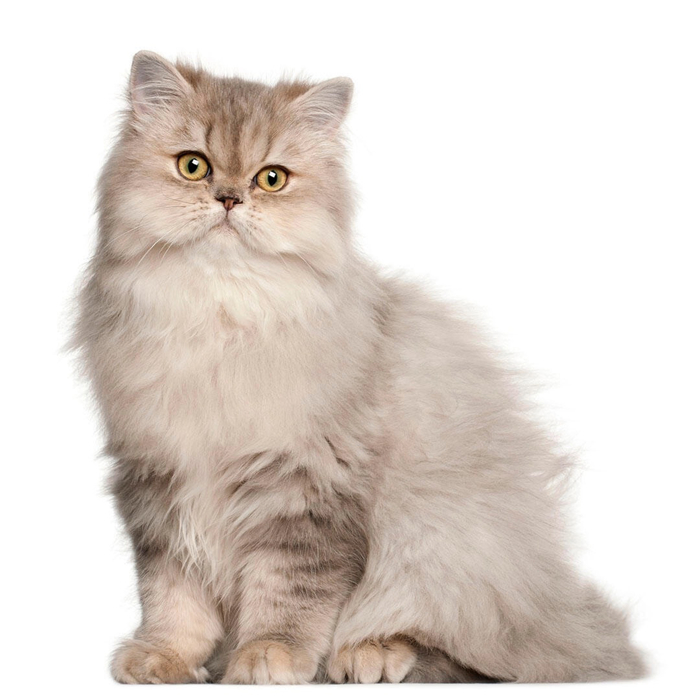 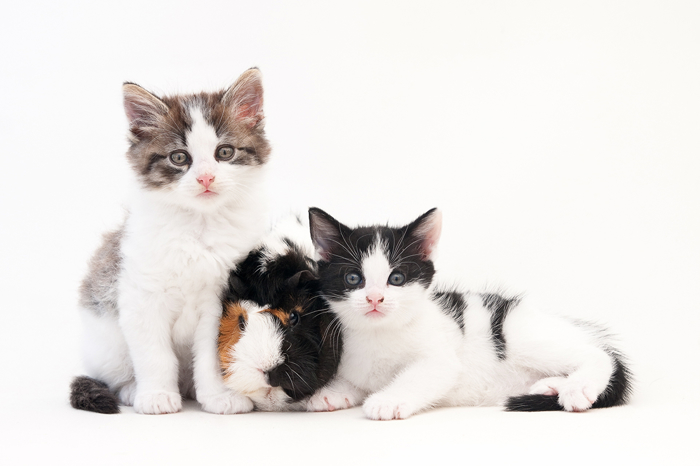 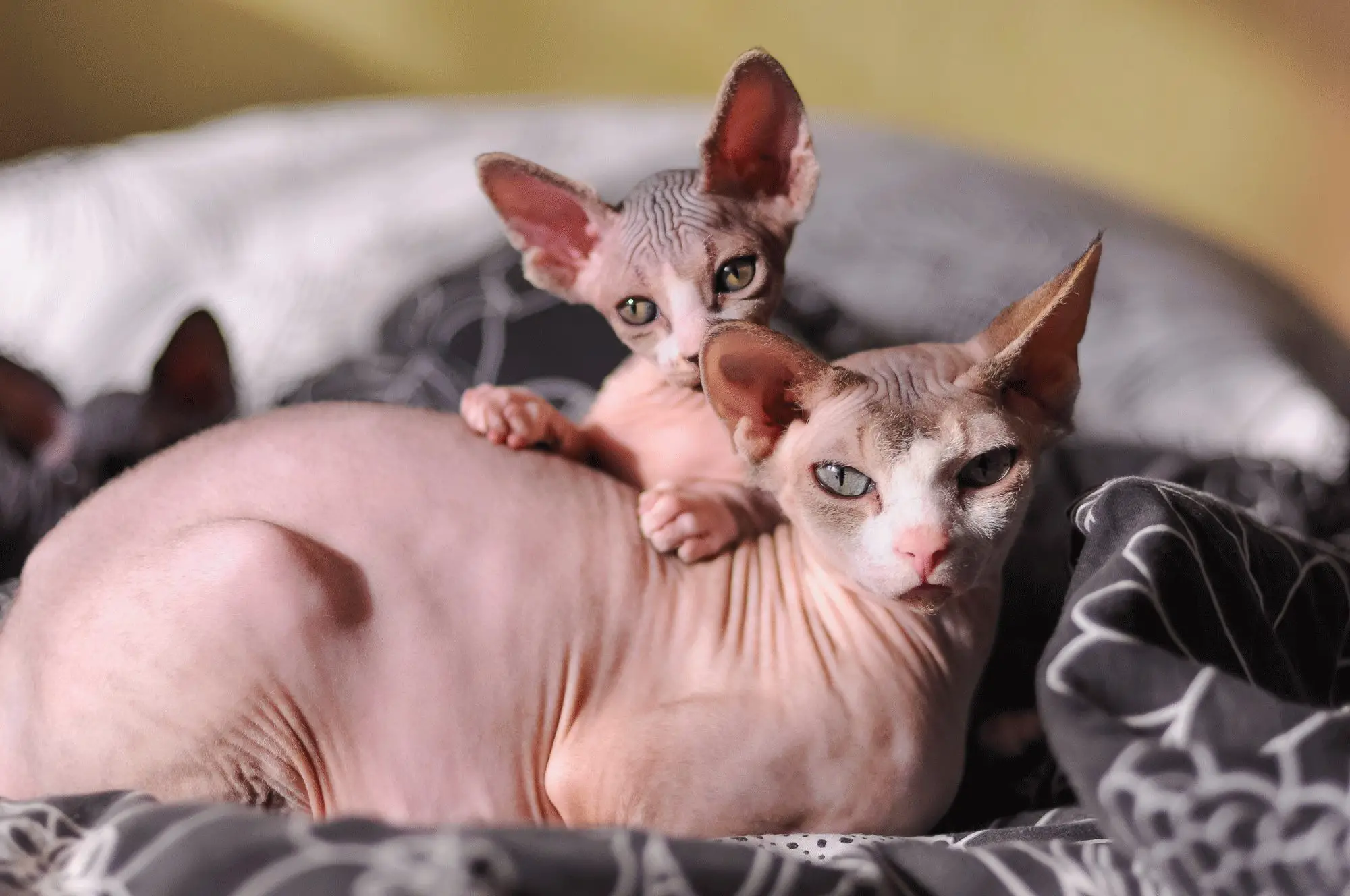 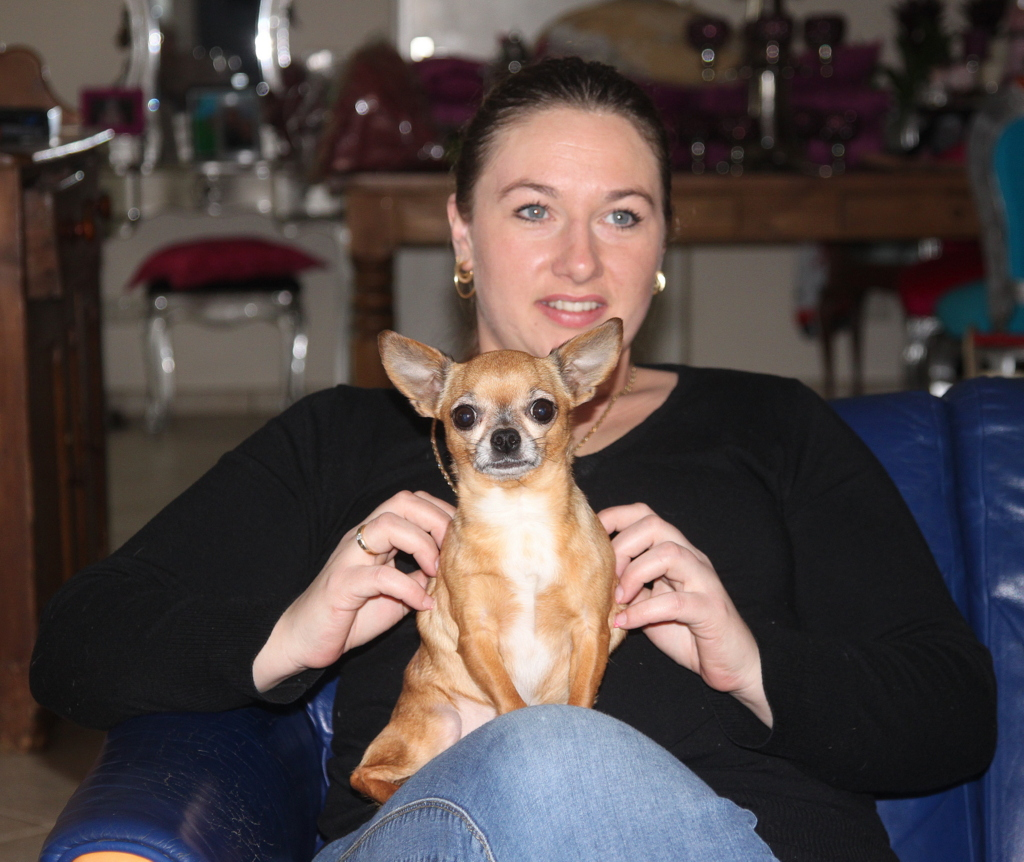 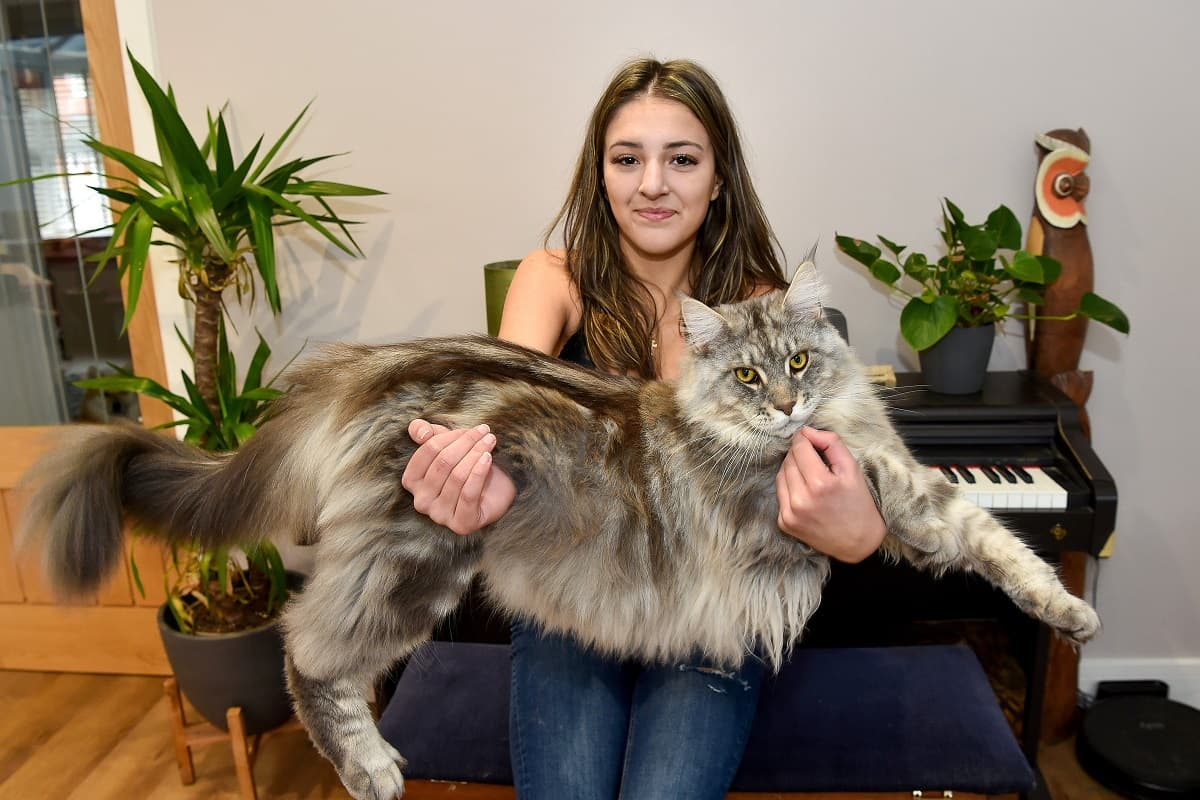 T E Ş E K K Ü R L E R . . .